Trafikk og parkering – Status, utfordringer og virkemiddelbruk
Lillehammer 30 januar 2017
Paul Berger
Statens vegvesen Region øst
31.01.2017
Utfordring: Parkeringsplasser opptar mye plass!
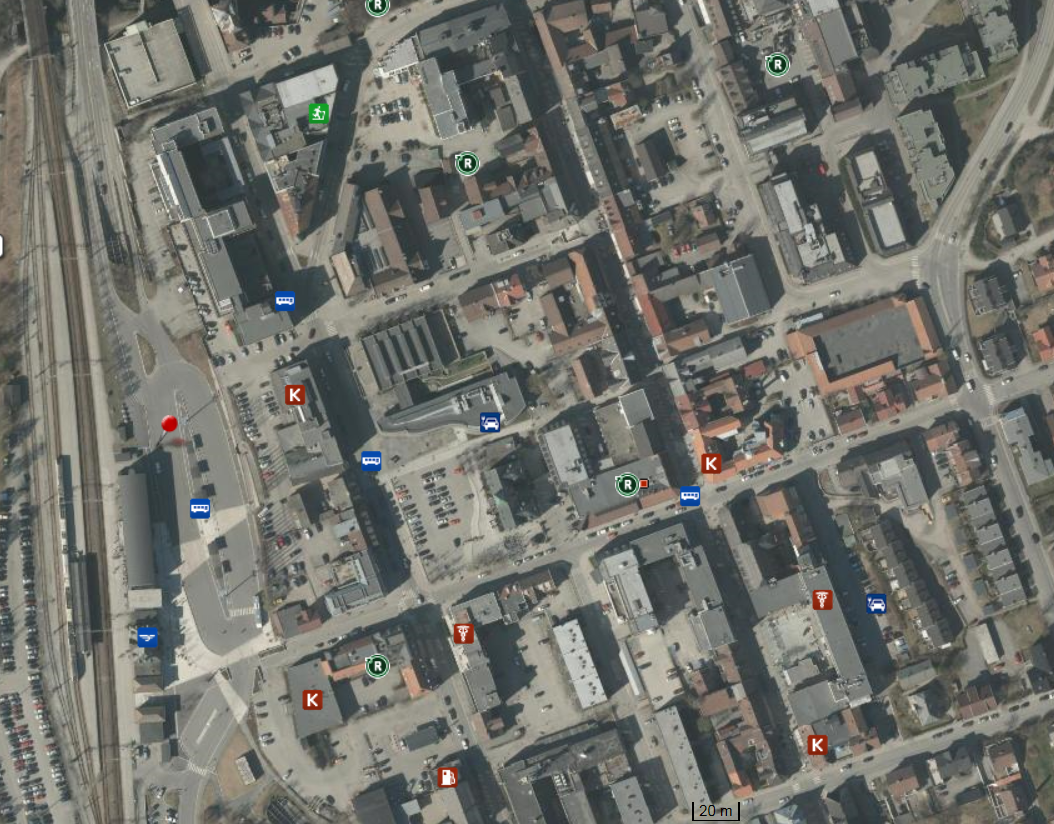 31.01.2017
Utfordring: Balanse biltilgjengelighet og behovet for godt sentrumsmiljø
Foto: Paul Berger
Statens vegvesen
31.01.2017
Utfordring: Kantparkering utfordrer framkommelighet for andre trafikantgrupper
Foto: Civitas
31.01.2017
Utfordring: Gratis og store parkeringsarealer utenfor sentrum knyttet til kontor, service og kompetansevirksomheter
Foto: Paul Berger, 
Staten vegvesen
31.01.2017
Utfordring: Gratis parkering knyttet til handel utenfor sentrum
Foto: Paul Berger, 
Statens vegvesen
31.01.2017
Utfordring: Tildels mye trafikk inne i bygatene
Foto: Paul Berger, Statens vegvesen
31.01.2017
Utfordring: Mange langtids-/arbeidsplassparkering i sentrum
Foto: Civitas
31.01.2017
Hva sier reisevanene?
31.01.2017
Trafikkvolum (ÅDT) 2015
31.01.2017
Hva sier parkeringsregistreringene?
31.01.2017
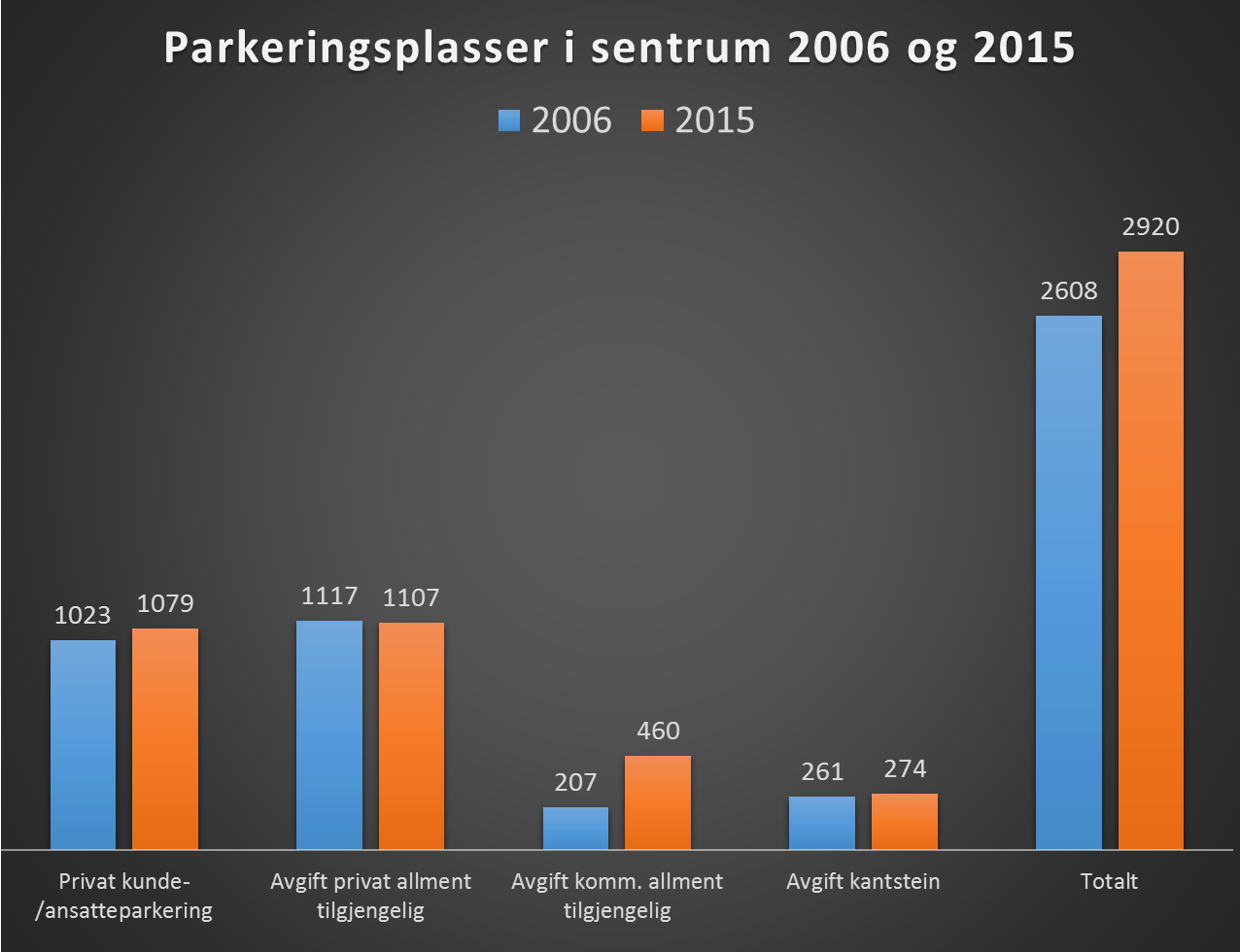 Parkeringssoner
Parkeringsundersøkelsen har gitt oss oppdatert kunnskap
31.01.2017
Parkeringsbelegg
Fortsatt stor kapasitet!!
31.01.2017
Dagens parkeringsanlegg (allment tilgjengelige)
31.01.2017
Hva sier Byutvikling 2044 om parkering?
31.01.2017
Mål i bystrategien
Parkeringspolitikken skal stimulere til at veksten i personbiltransporten skal tas av kollektivtransport, sykkel og gange
31.01.2017
Mål i bystrategien
Parkeringspolitikken skal brukes som et aktivt stimulerende virkemiddel for å få utviklet sentrumsnære arealer til byutviklingsformål, boliger og arbeidsplasser
31.01.2017
Mål i bystrategien
Parkeringspolitikken med lokalisering av parkeringsanlegg skal være et virkemiddel som skal bidra til at sentrum skjermes for bilkjøring, samtidig som sentrum er tilgjengelig for besøkende og handlende
Hva sier den generelle kunnskapen oss?
Et sentrum som domineres av kjørende og parkerte biler – lite attraktivt sted å oppholde seg

Et rikelig parkeringstilbud vil medføre at bil benyttes også på svært korte turer

Et billig parkeringstilbud vil medføre lite turnover - behov for at flere benytter seg av plassene.
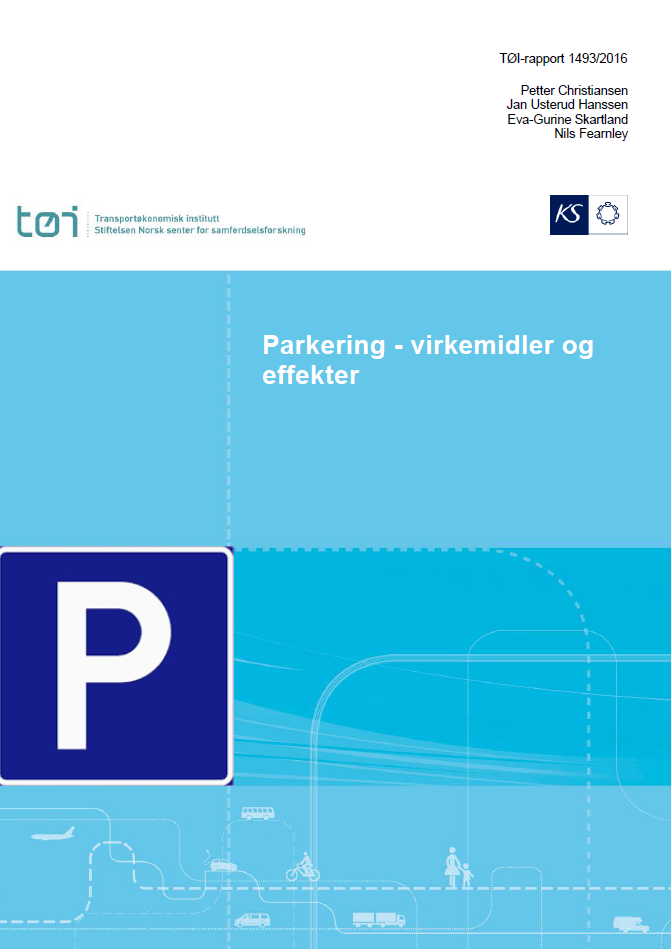 Behov for nye parkeringsnormer
Lavere minimumsnorm for bebyggelse i sentrum

Maksimumsnorm for næring, demper bruk av bil til arbeidsreiser

	- Bør differensieres etter 	kollektivtilgjengelighet
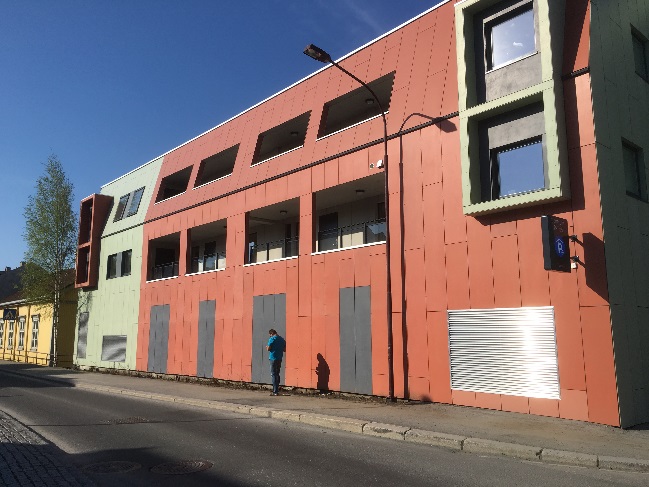 Lokalisering av større P-anlegg langs en indre sentrumsring
Målet er trafikksikkert, trivelig og tilgjengelig sentrumsområde

Sentrum betjenes primært  utenifra og derved redusere behovet for gjennomkjøring

Færre og større parkeringsanlegg til erstatning for flere små anlegg i sentrum
Kantsteinsparkering i sentrum – en ressurs
En ressurs som gir god tilgjengelighet

Korttidsparkering med høy turnover

Viktig å finne en balanse mellom parkering og framkommelighet for gående, syklende, buss og varetransport
Frigjøring av arbeidsplassparkering til handlende og besøkende
Parkeringsstrategien i Gjøvik brukes aktivt som strategisk virkemiddel
Gjennomført parkeringsstudie, samt parkeringsstrategi har bidratt til økt felles forståelse om dagens situasjon og muligheter
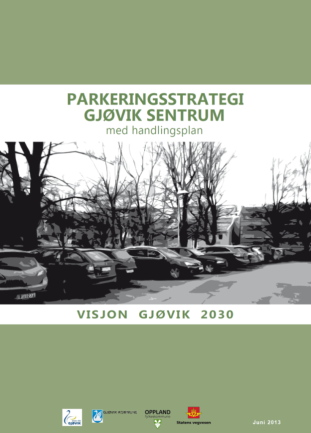 Oppfølging av parkeringsstrategien: Tordenskjoldsgate - Bjørnsonsgate
2012
Foto: Paul Berger
2016
Foto: Paul Berger
31.01.2017
[Speaker Notes: Nytt parkeringshus – Sentrum P-hus]
Lillehammer har stort potensialet! – bruk mulighetene og tenk videre samarbeid
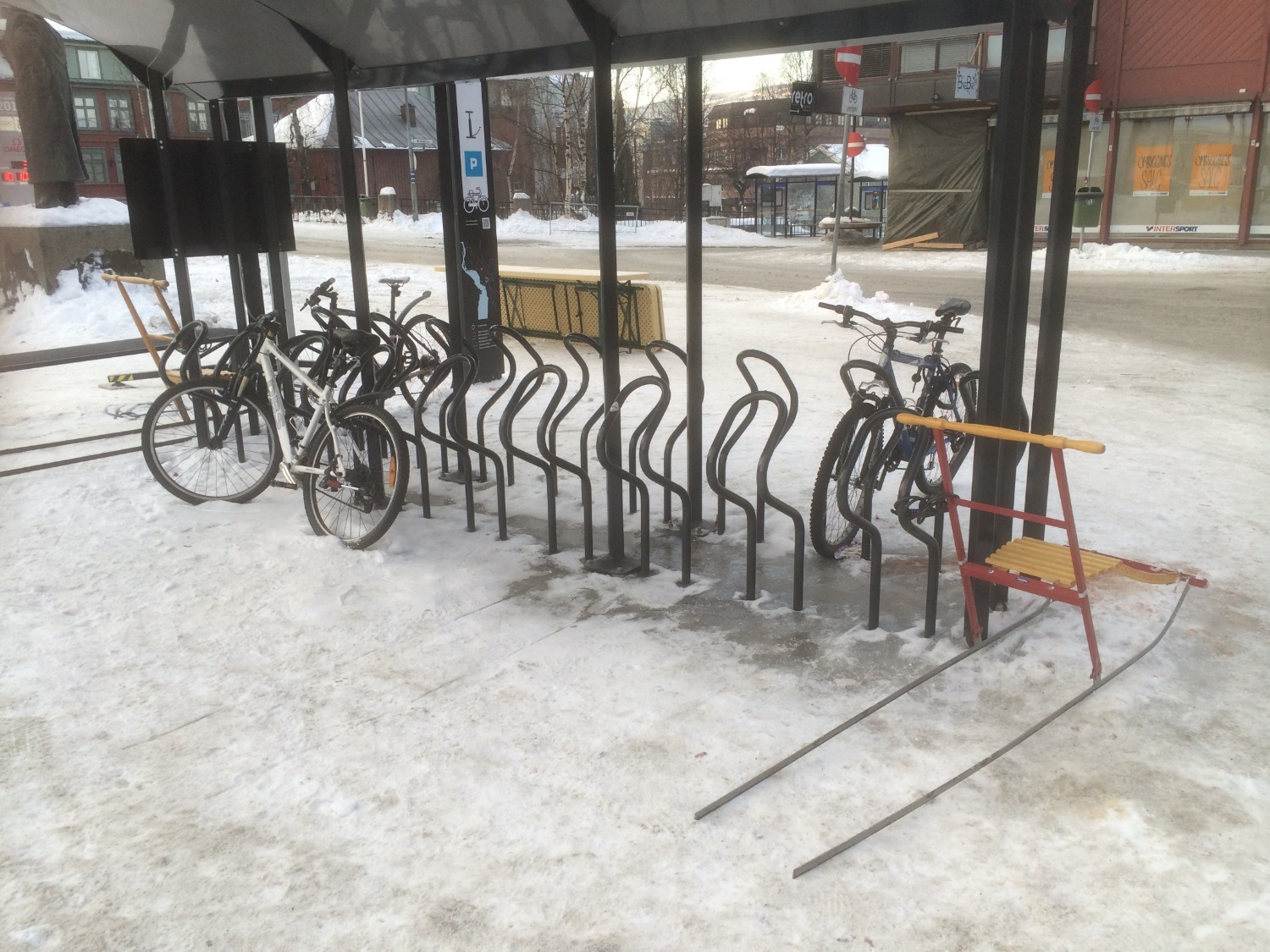 Foto: Paul Berger, Statens vegvesen
31.01.2017